Практически упражнения с CORELDRAW (част 1)
Практическа задача 1
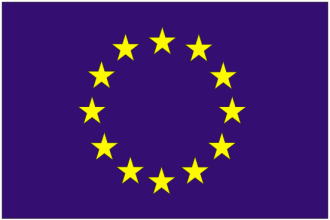 Създайте следното изображение, като следвате стъпките:
Правите един кръг с размери 2х2 см;
Направете малка звезда с размери да речем 0.5x0.5см. и я поставете най-отгоре на кръга;
Сега я дублирайте 12 пъти (колкото звезди има на флага) и ги наместете около кръга, ще заприлича на часовник със звезди вместо цифри, ще ви се получи нещо такова:
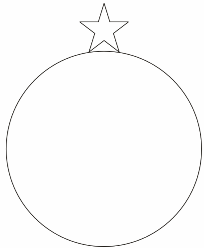 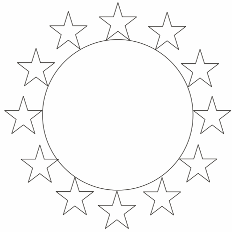 Практическа задача 1
Сега маркирайте и звездите и окръжността която е м/у тях, след това кликнете с ляв бутон в/у жълт цвят. Кликнете някъде настрани, за  да се размаркирайте звездите и кръга и кликнете само на кръга и му сложете невидим (транспарант) цвят /и с ляв и с десен бутон/, това е цвета който е до черният и е зачертан с кръстче.
Сега, маркирайте и звездите и невидимия кръг и ги групирайте CTRL+G. Следващата ни стъпка е да  направим син правоъгълник който да имитира самия флаг на ЕС.Най-добре го направете директно над звездите като се целите те да останат в средата на правоъгълника;
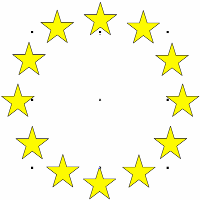 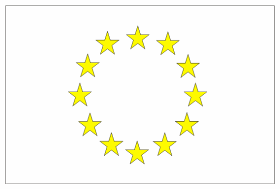 Практическа задача 1
Сега оцветете този правоъгълник със син цвят. Не се плашете че звездите ще изчезнат, те са на заден план. За да сложим синия фон на заден план е достатъчнода натиснем клавишна комбинация от бутоните: Shift + Page Down;
Сега маркирайте всичко, и знамето и звездите и ги групирайте отново;
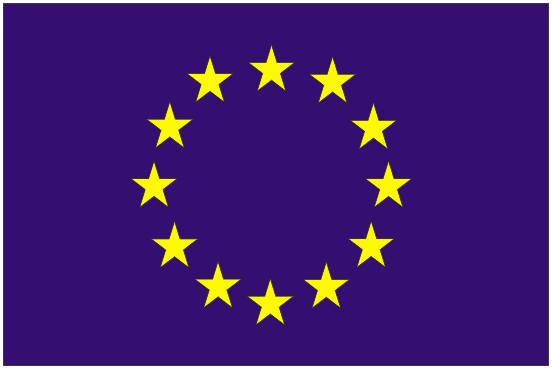 Практическа задача 2
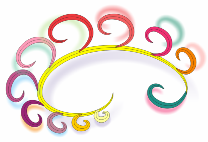 Създайте следното изображение, като следвате стъпките:
Отваряте нов документ. И избирате инструмента „Spiral Tool (A)”.
И с него правите една завъртулка, но обърнете внимание на настройката му: 
Сега направете колкото искате такива орнаменти ги подредете в естетически вид.
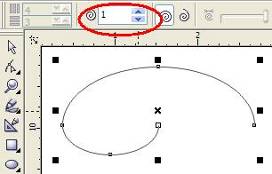 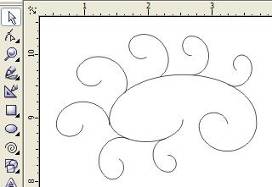 Практическа задача 2
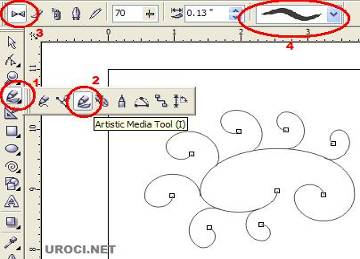 Сега идва момента в който трябва да удебелим сегашния контур, следвайте стъпките от долната картинка: 
Би трябвало да виждате нещо такова:
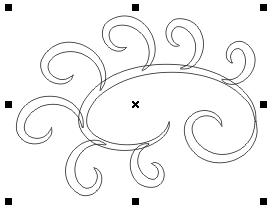 Практическа задача 2
Сега ако не сте селектирали елементите, селектйирайте всичко и натиснете Arrange->Break Apart;
Оцветете елементите по отделно;
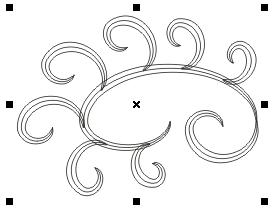 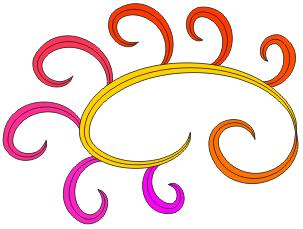 Практическа задача 2
Избирате инструмента за създаване на сянка „Interactive Drop Shadow Tool”;
Правете сянката на всеки орнамент по-отделно
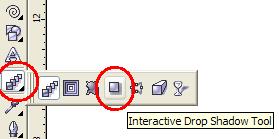 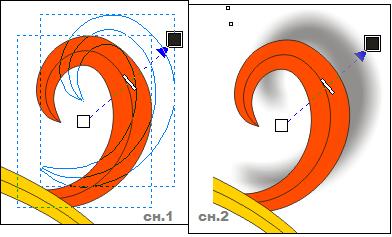 Практическа задача 2
Сега за да смените фона на сянката обърнете внимание на горните ленти в менюто и открийте къде е тази палитра. По този начин ще направите сянката жълта.
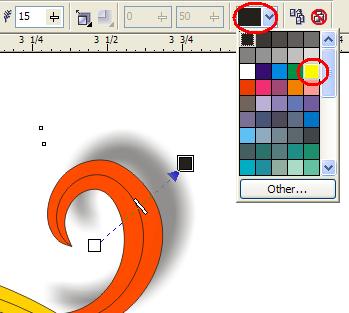